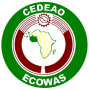 TERMES DE REFERENCE DE L’ETUDE DE FAISABILITE DE L’OFFENSIVE REGIONALE RIZ EN AFRIQUE DE L’OUEST
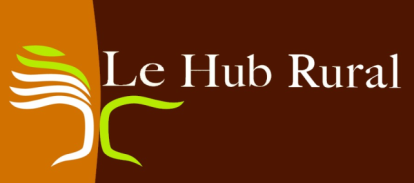 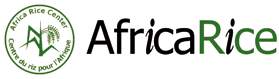 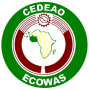 CONTEXTE ET JUSTIFICATION
Riz:  denrée stratégique pour la sécurité alimentaire en Afrique de l’Ouest 
Demande croissante 
Augmentation de la production locale de 7 MT (1990s) a 11 MT (2011)
Mais production locale toujours déficitaire entrainant des importations massives
Accroissement durable de la production rizicole: enjeu majeur pour les gouvernements de la CEDEAO
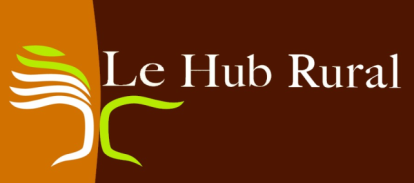 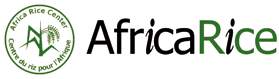 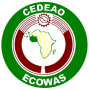 CONTEXTE ET JUSTIFICATION
De nombreux investissements réalisés par les institutions régionales, gouvernements, ONGs, compagnies privées
La CEDEAO, l’UEMOA et les pays ont  identifié le riz comme denrée stratégique à promouvoir pour: (i) exploiter l’énorme potentiel existant, (ii) réduire la dépendance vis à vis des importations, (iii) développer le marché régional
Effort régional pour réaliser des economies d’échelle et résoudre de manière efficace des problèmes communs à plusieurs pays Ouest Africains, s’impose
Nécessité de développer des approches innovantes pour  booster la production de riz et promouvoir le commerce transfrontalier
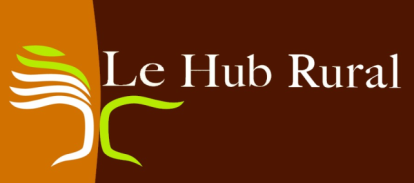 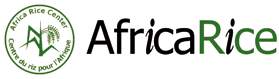 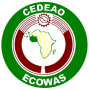 OBJECTIFS
Objectif global:

Formuler un programme qui va appuyer l’ensemble des initiatives régionales et des stratégies nationales pour le développement de la chaîne de valeur du riz au niveau régional, la facilitation du commerce régional en vue de réduire la dépendance des importations de riz dans l’espace CEDEAO
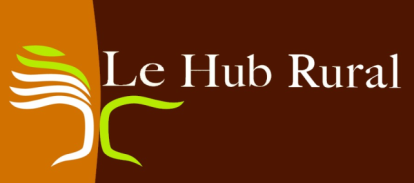 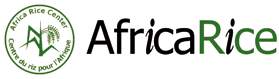 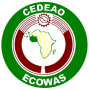 OBJECTIFS SPECIFIQUES
Faire une synthèse des études de la chaîne de valeur du riz en Afrique de l’Ouest en mettant l’accent sur le potentiel, les atouts, les faiblesses, les défis majeurs,  et les opportunités .  
Identifier les principales ceintures de production et de consommation à partir des avantages comparatifs
Identifier les mesures de  politiques et les investissements ciblés le long de la chaîne de valeur à faire/faciliter par la CEDEAO pour accroître l’approvisionnement en riz d’au moins 3M/an
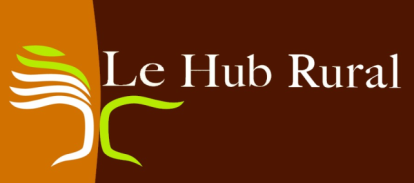 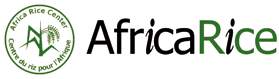 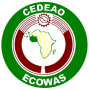 OBJECTIFS SPECIFIQUES
Développer un outil analytique pour l’étude de faisabilité et élaborer une faisabilité technique et financière détaillée des programmes formulés

Simuler l’impact de booster l’approvisionnement en riz en Afrique de l’Ouest sur la base des indicateurs sélectionnés, y compris le revenu des acteurs rizicoles, l’emploi et les prix
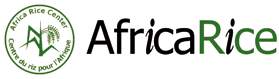 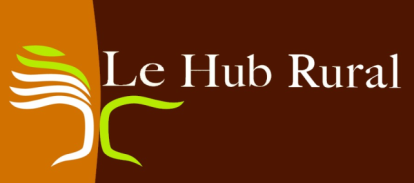 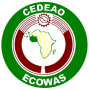 EXPERTISE REQUISE
Un économiste agricole, spécialisé en politique agricole, sera le chef d’équipe
Connaissance approfondie de l’environnement de la politique agricole en Afrique de l’Ouest, compréhension des chaines de valeur riz
Il/elle doit être titulaire d’au moins un M. Sc. ; de préférence un Ph.D. et justifier d’au moins 15 années d’expérience

Un expert en gestion des ressources naturelles
Bonne connaissance de l’écologie de la production rizicole, de la gestion des engrais, de la technologie et de la commercialisation des semences
Il/elle doit être titulaire d’un Ph.D. ou d’un M.Sc. en agronomie
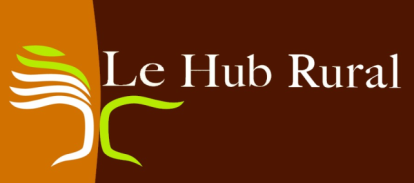 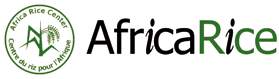 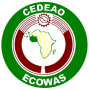 EXPERTISE REQUISE
Un spécialiste des équipements post-récolte
Il/elle doit avoir au moins dix années d’expérience en matériel agricole et être titulaire d’un M. Sc. en matériel agricole. Très bonne connaissance des technologies post-harvest
Doit avoir au moins dix années d’expérience
Un expert en gestion et en analyse des données
Il/elle doit justifier d’au moins de dix années d’expérience en analyse des données, en évaluation coût/bénéfice et si possible en évaluation d’impact. Il/elle devra avoir une bonne connaissance du tableur Excel et autres logiciels d’analyse. Il/elle doit être titulaire d’au moins un M. Sc. en statistique et en économie
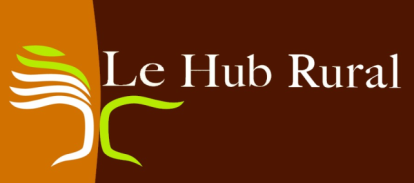 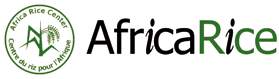 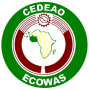 METHODOLOGIE
La mission sera supervisée par un groupe d’experts nommé par la Commission de la CEDEAO
La méthodologie sera expliquée bien plus clairement par l’équipe et discutée avec le groupe d’experts de la CEDEAO
Grande consultation avec la Commission de la CEDEAO, les experts de la chaîne de valeur du riz, les acteurs compétents et institutions techniques clés
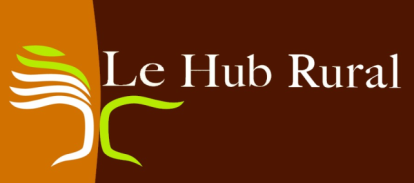 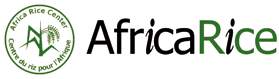 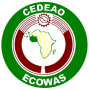 RAPPORT ET DUREE ETUDE
Les consultants soumettront un rapport intérimaire après la revue de la littérature et les grandes consultations. 
 
Les consultants soumettront après un rapport provisoire de l’étude de faisabilité technique et financière

Les consultants soumettront un rapport final après avoir pris en compte les différents commentaires

L’étude exhaustive durera au plus 90 jours civils avec 65 jours de travail effectif
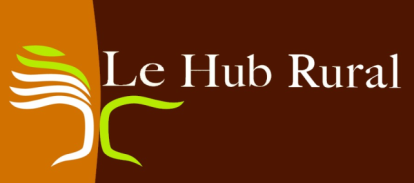 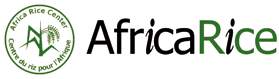 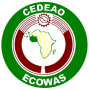 FEUILLE DE ROUTE
Lancement de l’appel d’offre pour recruter les consultants qui seront en charge de la formulation de l’étude de faisabilité : Avril
Réunion de lancement de l’étude de faisabilité : Mi-Juin
Rapport de synthèse de la revue de littérature et énoncé des grands axes de l’étude de faisabilité : Juillet
Dépôt du rapport de l’étude de faisabilité : Mi-Sept
Atelier de validation de l’étude de faisabilité : Fin Septembre
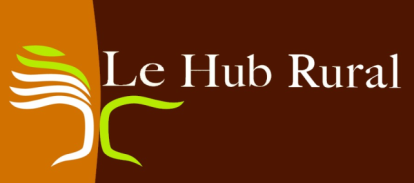 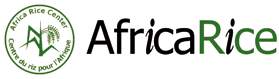 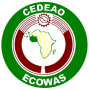 Merci pour votre attention
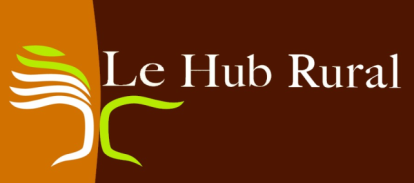 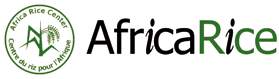